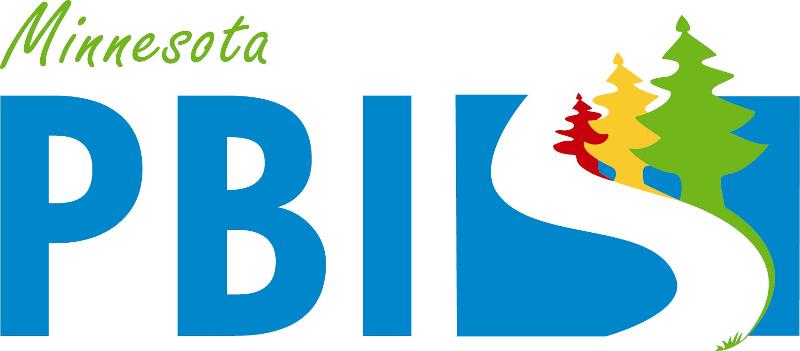 PBIS Team Training2A
Behavioral Expectations (TFI 1.3)
[Speaker Notes: UPDATED July 2019






Updated 7/2018]
Learning Expectations
Organization of Modules
Content:
Aligned to TFI Items 1.1 – 1.15
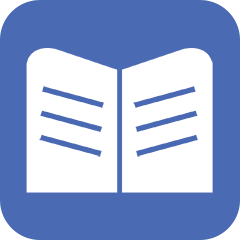 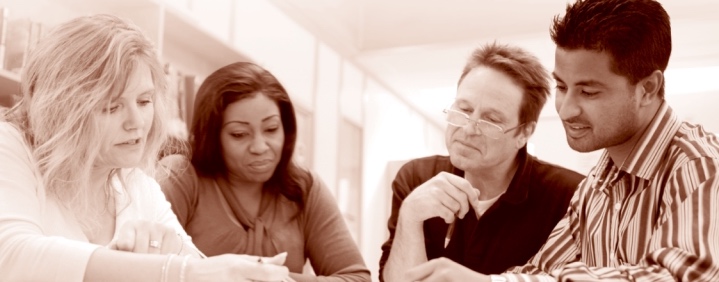 Activities/Team Time: Activities for Fluency
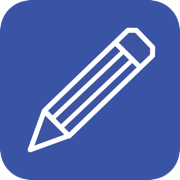 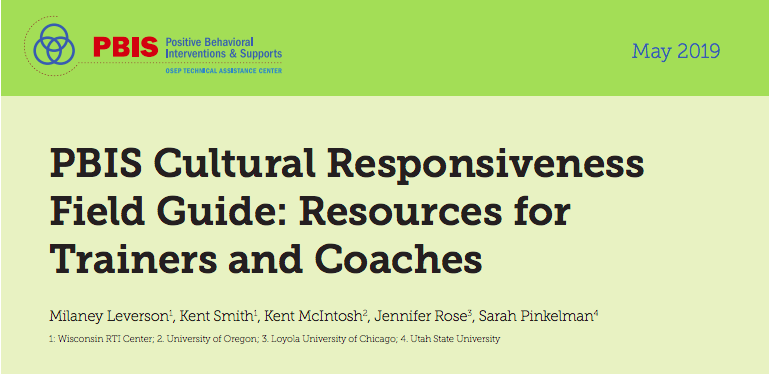 Culturally Responsive: 
Aligning culturally responsive practices to the core components of SWPBIS
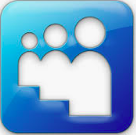 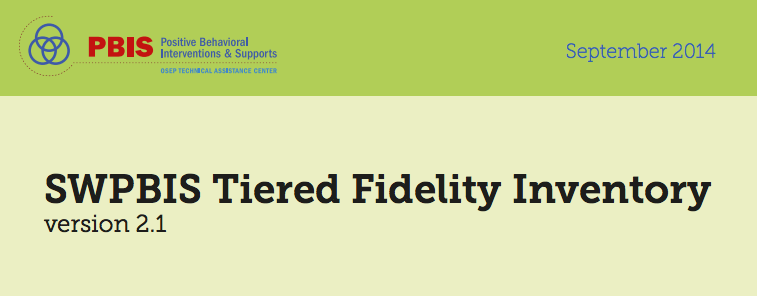 Self-Assessment: 
Tiered Fidelity Inventory
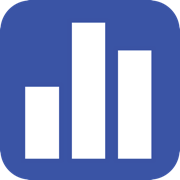 Action Planning: Applying the core content to your school
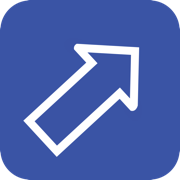 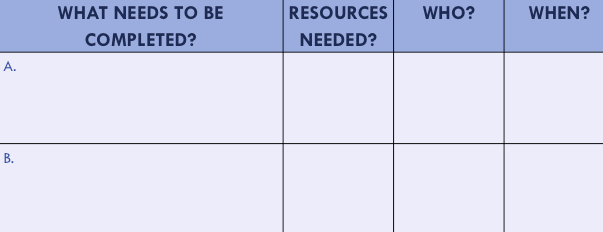 [Speaker Notes: MOVE UP

These are the icons that you will see throughout the training and will serve as a guide and a prompt to the content of each slide. 

Change]
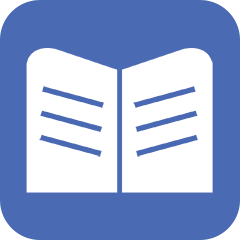 Tier 1: Professional Learning Roadmap
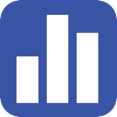 TFI Self-Assessment
[Speaker Notes: Teams should complete this self assessment and use the results to determine action planning steps on Workbook page 11.]
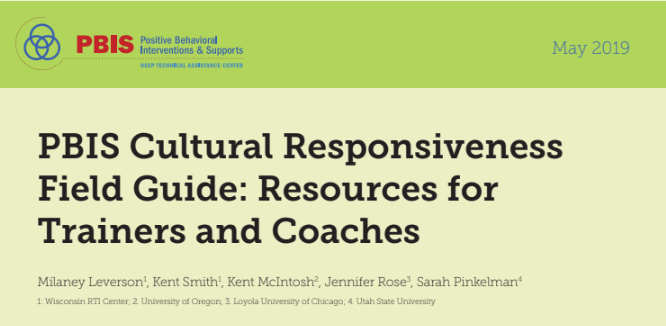 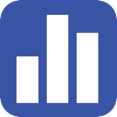 TFI & Cultural Responsiveness
[Speaker Notes: Teams should complete this self assessment and use the results to determine action planning steps on Workbook page 11.]
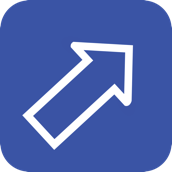 Considerations
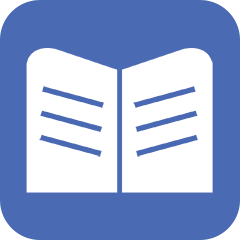 Purpose and Outcomes
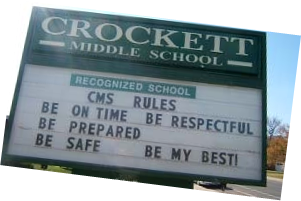 Purpose: 
Prepare and plan for facilitatingimplementation of development ofSchool-wide Expectations & Rules
Outcomes:
School has five or fewer positively stated behavioral expectations and examples by setting/location for student and staff behaviors (e.g., school teaching matrix) defined and in place. (TFI 1.3)

Classroom rules and routines are defined, aligned to expectations, and in place. (TFI 1.8)
Common 
Vision/Expectations
Common 
Language
Common 
Practices
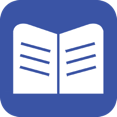 Why? … Consistency Matters
SCHOOL COMMUNITY
(USDOE OSEP PBIS TA Center, 2010)
[Speaker Notes: When staff, students and families know the the school’s vision and 3-5 schoolwide expectation, as well as the practices and common language there is consistency among all stakeholders.  Consistency matters in developing a safe and predictable environment.]
Consistency with our language
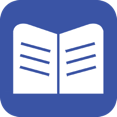 [Speaker Notes: We have addressed the expectations; now we will be moving on to the Behaviors, Routines and Procedures
Expectations are outcomes

Rules are the specific criteria for meeting expectation outcomes

Rules identify and define concepts of acceptable behavior

Use of expectations and rules provides a guideline for students to monitor their own behavior and they remind and motivate students to meet certain standards]
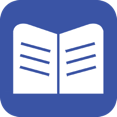 Common Language
[Speaker Notes: what you want them to do, rather than what you don’t want them to do
positively stated
easy to remember
posted in the school and classroom
taught directly by the staff/students]
A Non-Example
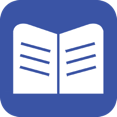 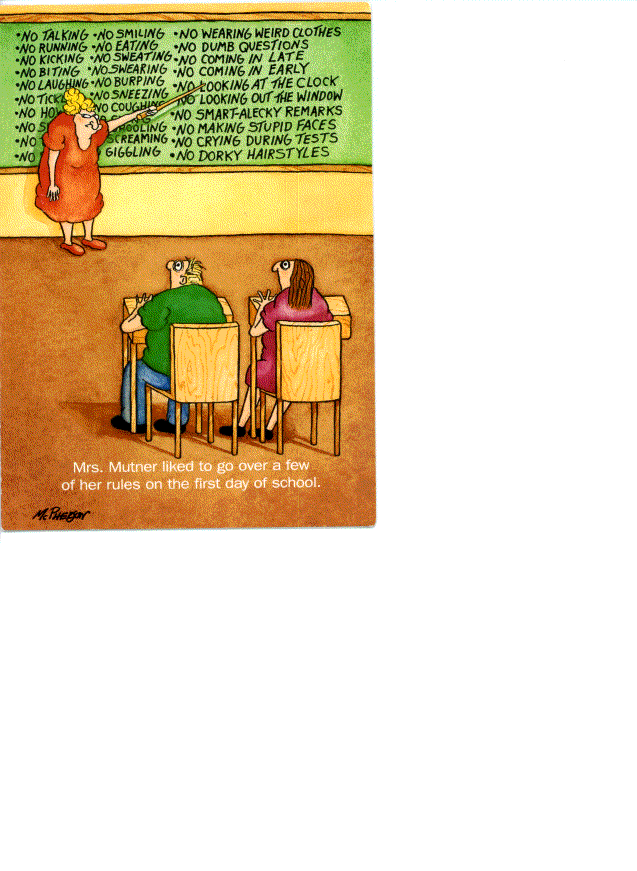 T H E    DO   NOTs 
        (A Non-Example)
[Speaker Notes: What is wrong with Ms. Mutner’s list?  It’s a list of arbitrary rules; it doesn’t say what students should do instead.  If you’re in Ms. Mutner’s class, what should you be doing?  How do these rules make students more successful; they are more arbitrary than instructional.  You can never teach everything a student should do by teaching the negatives.  We should be telling them what we want instead.  Could we teach academics like this?  2+2 is not 5; 2+2 is not 20, etc.]
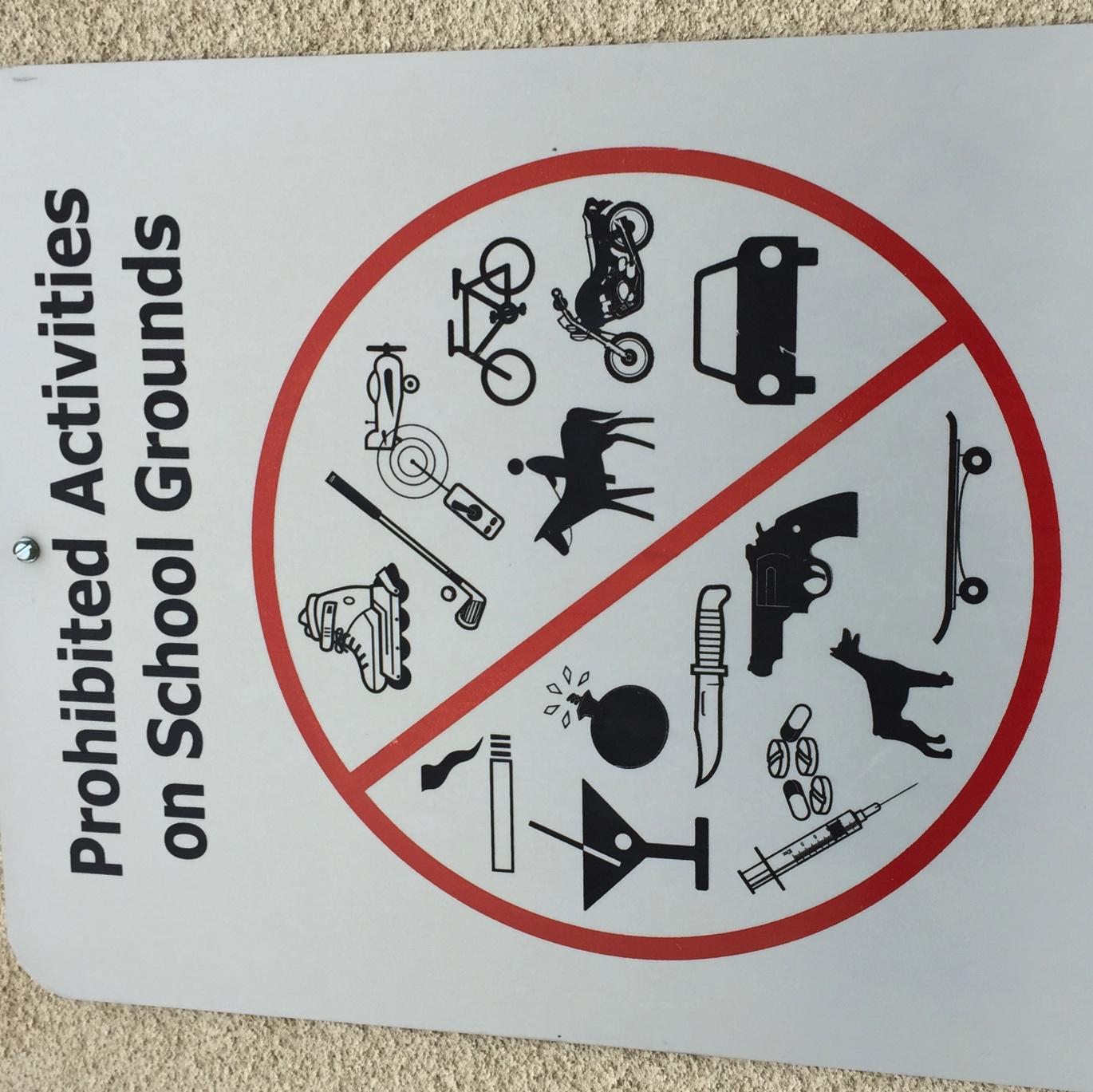 Prohibited activities on school grounds sign
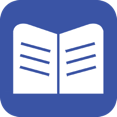 Redesign the Learning Environment
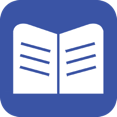 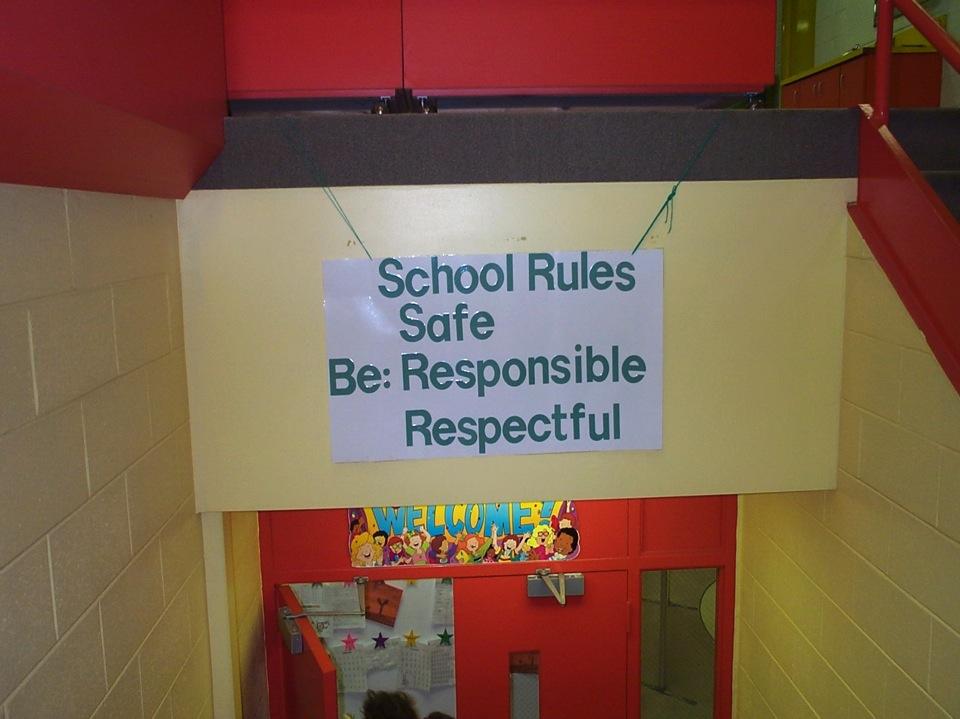 School Rules
NO Food
NO Weapons
NO Backpacks
NO Drugs/Smoking
NO Bullying
School Expectations
[Speaker Notes: Redesign Learning & Teaching Environment.  Our mission is to create positive, preventative and predictable climates in schools.  We want to change from a focus on the “no’s” and “don’ts” to what is expected behavior from students and staff.]
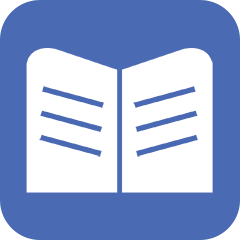 Why Focus on Expectations and Behaviors?
This information has been found to be reliable whether we are talking about academics and/or behavior…

Clearly stated expectations and consistently supporting them lends credibility to a teacher’s authority.   (Good & Brophy, 2000)

It has been found that what actually communicates expectations to students is teacher behavior.   (Marzano, Education Leadership, September 2010)

Teaching rules, reviewing expectations and providing feedback is associated with an increase in academic engagement, leadership skills and conflict resolution.   (Johnson & Stoner, 1996: Sharpe, Brown, & Cider, 1995; Rosenberg, 1986)
School-wide Behavior Expectations Non-example:
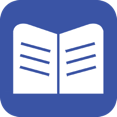 Exhibit respect for yourself and others.
Accept responsibility.
Give your best effort.
Look, listen, and learn to 
Exceed expectations and 
Soar to success.
[Speaker Notes: What is the problem with these school-wide expectations?
Too many
Not easy to remember
Too wordy]
Elementary
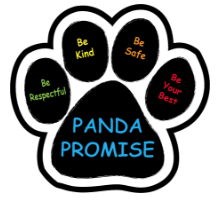 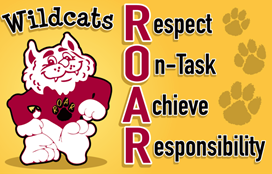 MS/HS Examples
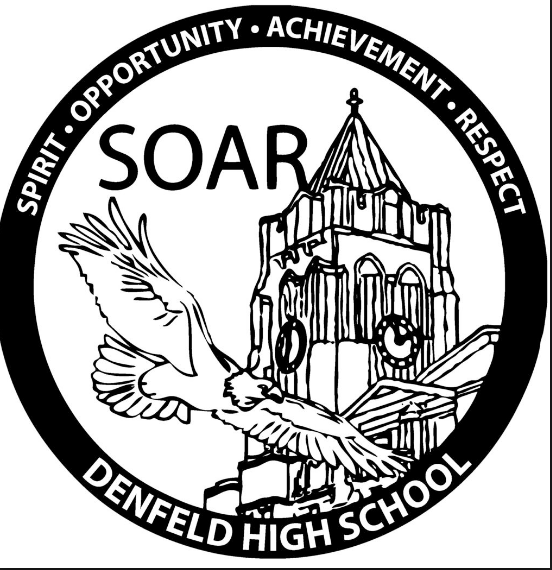 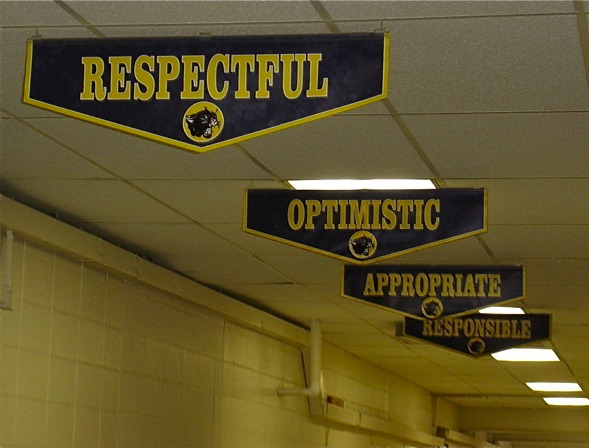 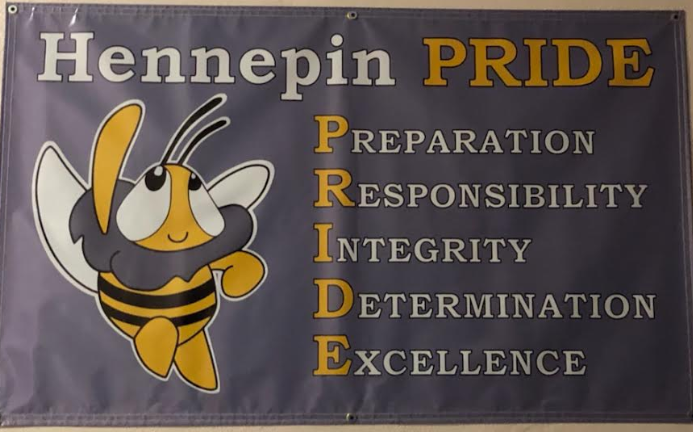 Expectations Examples
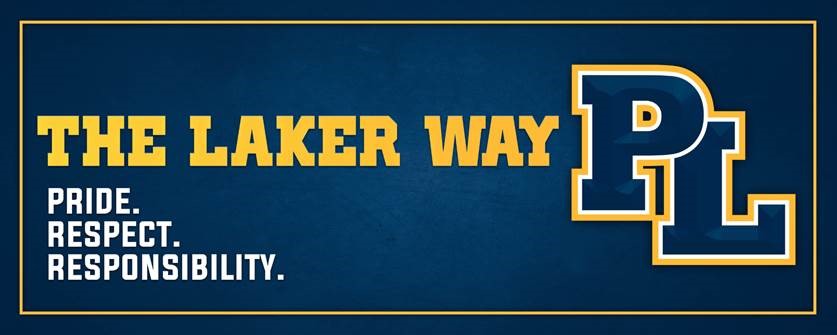 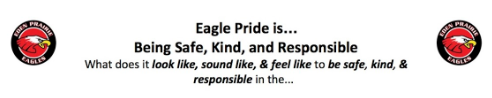 Residential School/Unit-wide Expectations
Be a STAR
Show respect
Take responsibility
Accept adult directions
Respond Appropriately
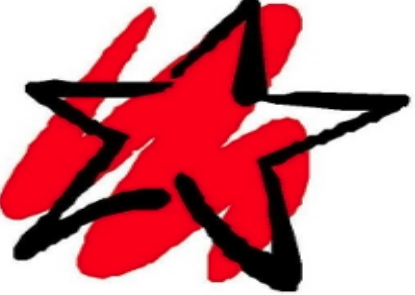 Cultural Connection
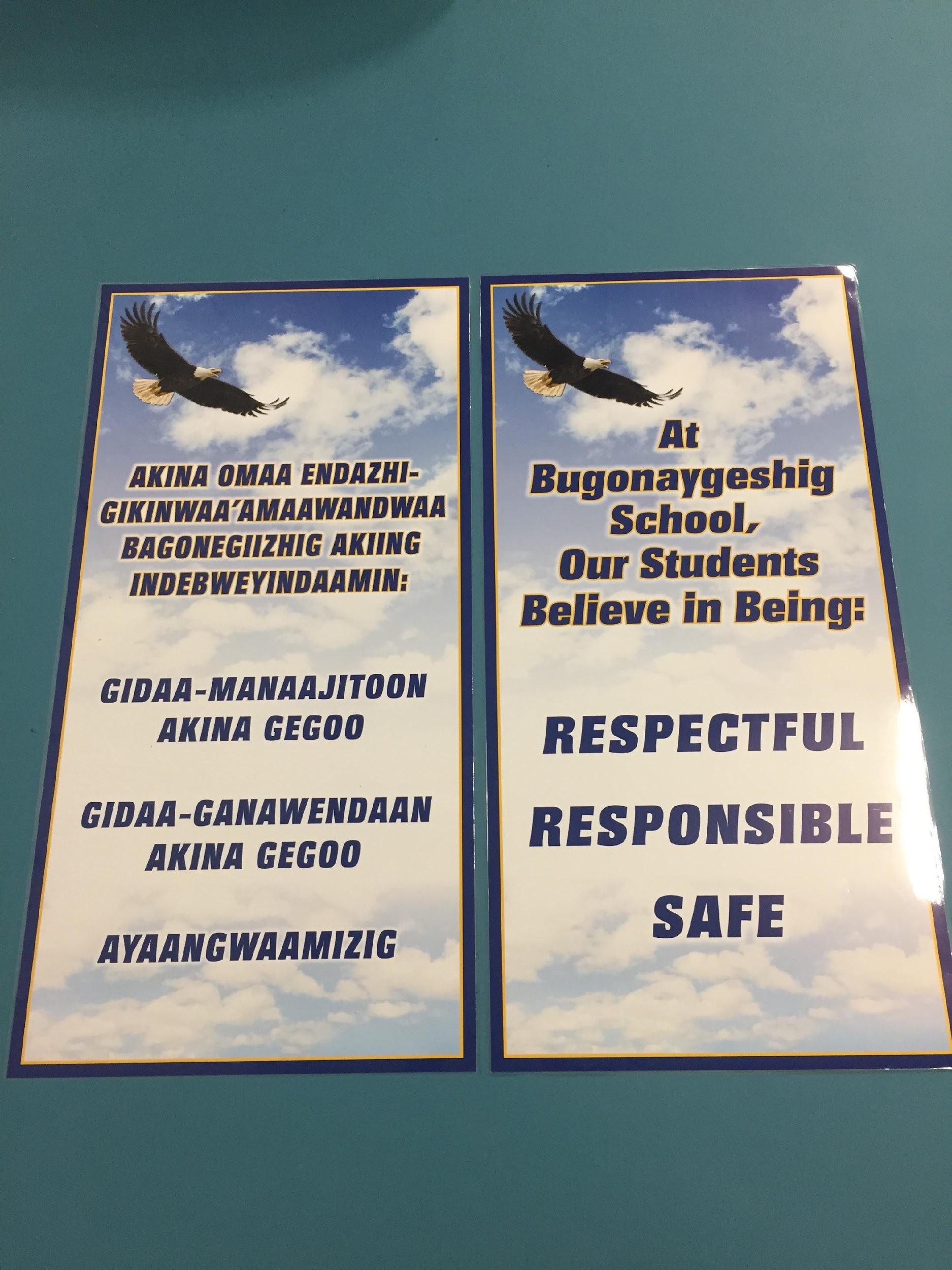 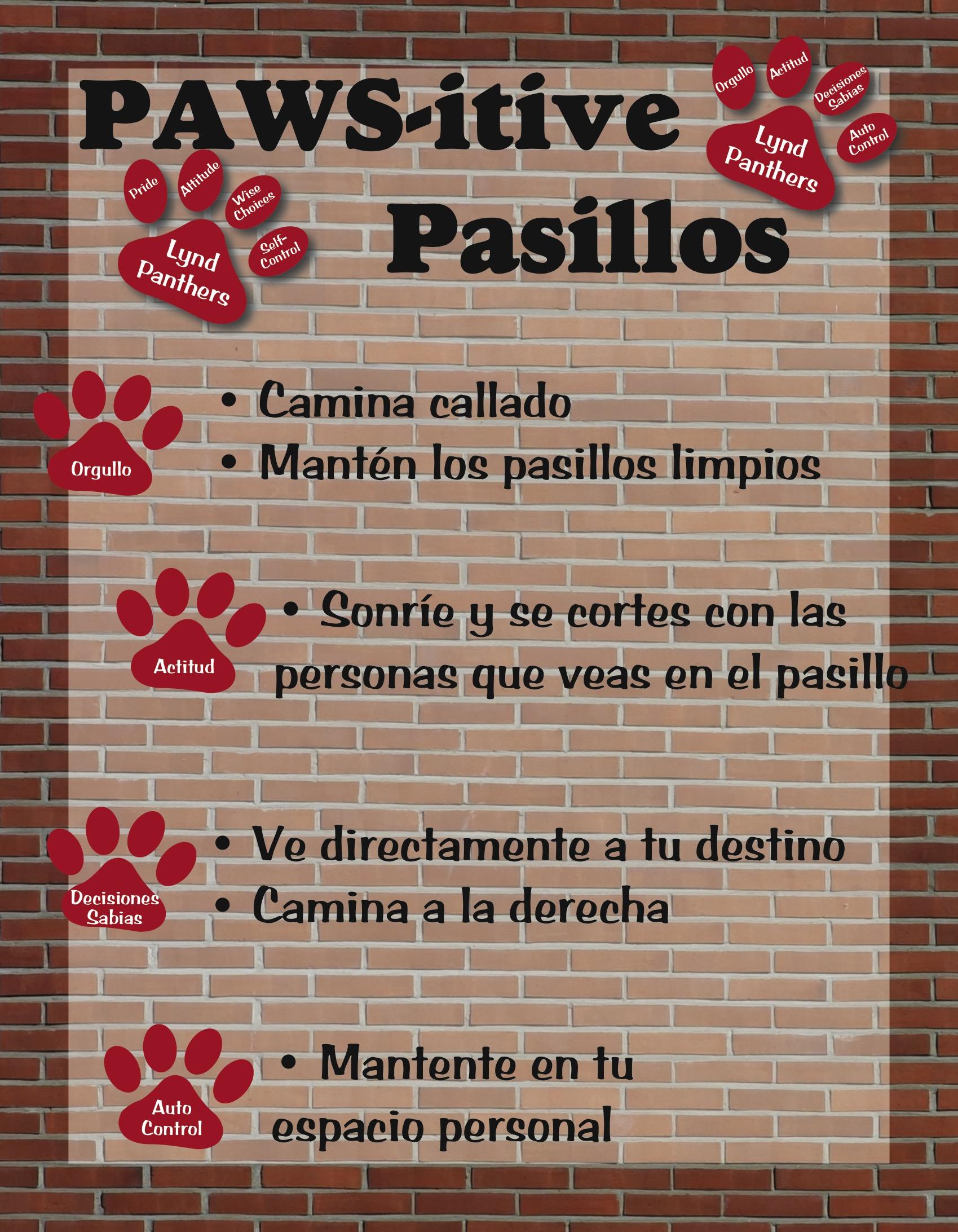 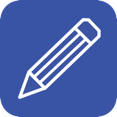 Build Your 3-5 School-wide Expectations
Think school vision statement
Think School Improvement Plan
Think data: what is showing up in your school?
Think about what you already have in your school
Get input from stakeholders
What words describe the culture you want in your school?
What social skills can you include?
Can you also come up with a name for your school-wide expectations?
The Wilson Way
Tiger ROAR
SOAR Expectations
Panther Pride
Bradley B’s
Workbook: Expectations Activity 1 (TFI 1.3)
[Speaker Notes: If your school system does not have school-wide expectations, proceed to developing expectations for your school.
Activity:
Each team member gets three sticky notes to record one expectation per sticky note.
Reach consensus as a team on three.
Take this activity back to staff.
Record these on a blank matrix]
Locations of Behavior Problems
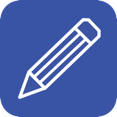 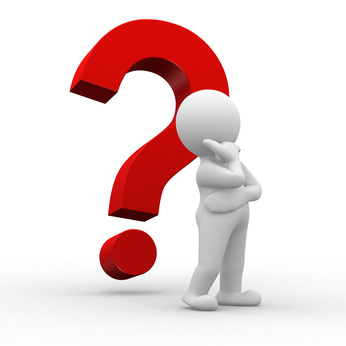 Where are the predictable problem behaviors you want to change at your school?

(Refer to YOUR data if you have any)
[Speaker Notes: Think of the earlier predictable problems you discussed]
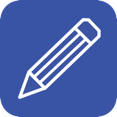 Teaching Matrix
Enter your expectations
3-5 positively stated behaviors
broadly stated
Workbook: Expectations Activity 2 (TFI 1.3)
[Speaker Notes: Provide teams with a blank teaching matrix.]
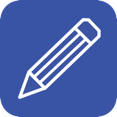 School-wide Matrix
Add locations/settings
Workbook: Expectations Activity 4 (TFI 1.3)
[Speaker Notes: Identify the classroom and non-classroom areas in the schools.]
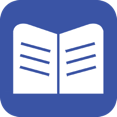 Consistency with our language
[Speaker Notes: We have addressed the expectations; now we will be moving on to the Rules, Routines and Procedures
Expectations are outcomes

Rules are the specific criteria for meeting expectation outcomes

Rules identify and define concepts of acceptable behavior

Use of expectations and rules provides a guideline for students to monitor their own behavior and they remind and motivate students to meet certain standards]
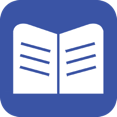 What Is Gained By Identifying Behaviors?
Consistent instruction across multiple programs and settings within the school

Communication among staff members and students

Students know what to expect and what is expected in all areas

Consistent communication with parents
[Speaker Notes: It’s not enough to just identify the expectations and locations in the school, we need to clearly describe what the expectations look like.  We do that by identifying the rules, using school’s data to determine what needs to be addressed in each area.]
5 Guidelines for Developing Expected Behaviors
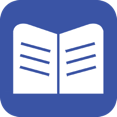 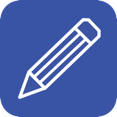 Are They Expectations Or Behaviors?
Respect self and others
 Walk in the hallways
 Turn in completed assignment
 Be Here, Be Ready
 Keep hands and feet to self
 Don’t run
Remember:  Rules must be Observable, Measurable, Positively Stated, Understandable and Always Appropriate
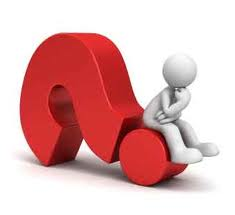 [Speaker Notes: Could be done as a turn and talk]
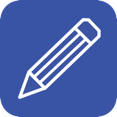 Including Pro-social Skills On Your Matrix
What modifications can be made to your matrix to increase the effectiveness of school-wide PBIS supports for students in your building who exhibit internalizing behaviors?

Not talking with other children
Being shy
Timid and/or unassertive
Avoiding or withdrawing from social situations
Not standing up for one’s self
Source: Walker and Severson, 1992
Quick table talk on this topic before learning more
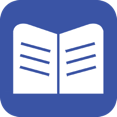 Specific Behaviors + Pro-Social Skills
Specific Behaviors
Pro-Social Skills
Throw paper in the waste can
Use the right side of the stairway
Bring all materials to class
Keep hands, feet, and other objects to yourself
Do an act of kindness
Pick up trash even if it isn’t yours
Use encouraging words with others 
Give positive feedback to a peer
[Speaker Notes: Consider incorporating pro-social skills within the teaching matrix.  Specific behaviors are important and necessary, but we are also addressing social competency with all our students.
Because students spend more time in small cooperative, collaborative work groups, they rely on these prosocial skills for their academic work as well.  You can increase content coverage when you pre-correct and teach prosocial skills (Anita Archer principle).]
Example Pro-Social Skills
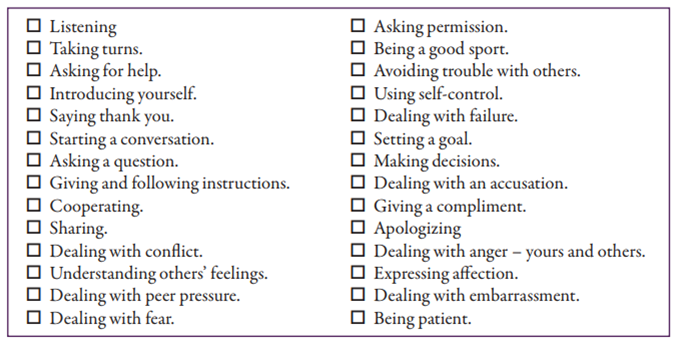 Examples of Pro-Social Skills
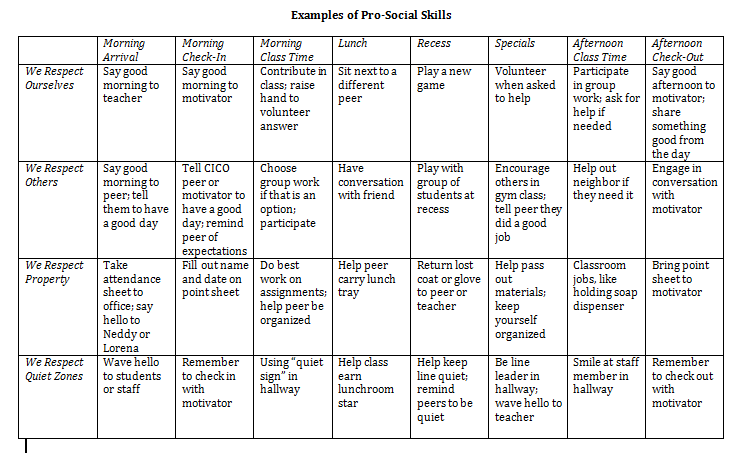 [Speaker Notes: Consider adding pro-social skills to your Matrix based on the needs of your students.]
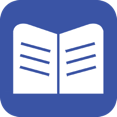 Create Developmentally Appropriate Rules
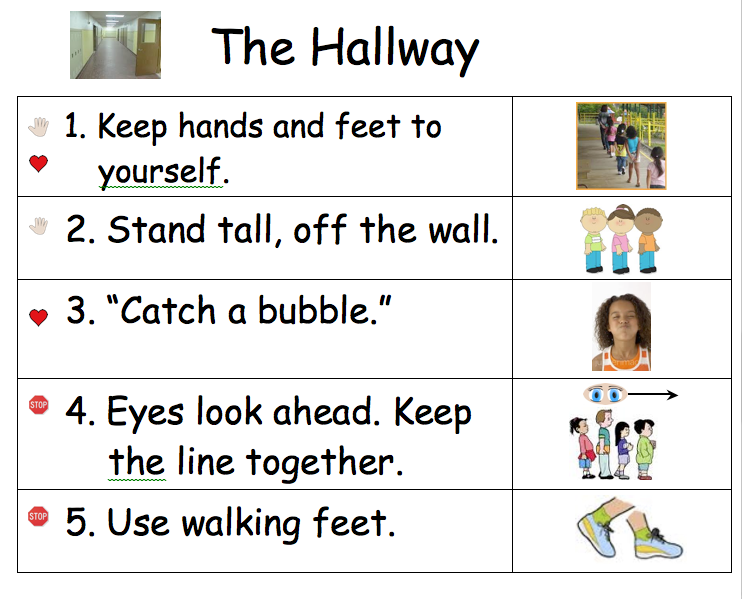 [Speaker Notes: Readability level of vocabulary need to be age appropriate]
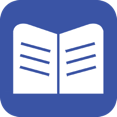 Teaching Matrix
How will you operationally define your expectations (rules/specific behaviors)?
Workbook: Expectations Activity 5 (TFI 1.3)
[Speaker Notes: How will your team and faculty complete the teaching matrix for your expectations in all areas of your school community?

Remind teams:
EXPECTATIONS on the left
RULES, Specific Behaviors, Pro Social Skills go in individual boxes]
Teaching/Staff Matrix
Think About Teacher Supports
Expectations
[Speaker Notes: Talk about how schools have implemented classroom-individual teacher, grade level/core/dept level collaboration
Conditions for learning- what will staff do to create the conditions or increase the probability of students learning these behaviors?]
Teaching/Staff Matrix
What about the classroom?
Expectations
[Speaker Notes: Talk about how schools have implemented classroom-individual teacher, grade level/core/dept level collaboration
Are there general rules for the classroom that you want all classrooms to use? What do we want to see in ALL classrooms?]
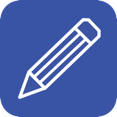 Your Turn…
Workbook: Behavioral Expectations Activity 6
Activity: 
Your School-Wide Matrix

Prepare to share one completed location with the group and add to Artifact Template when completed
[Speaker Notes: Do only one setting/location for sharing]
Classroom
Day 5 will be dedicated to supporting PBIS in the classroom.
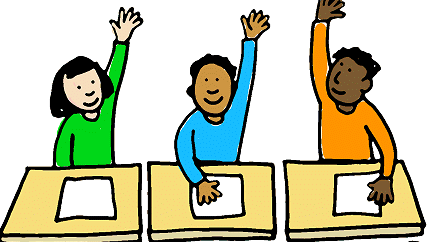 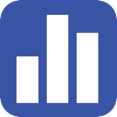 TFI Self-Assessment
[Speaker Notes: Teams should complete this self assessment and use the results to determine action planning steps on Workbook page 11.]
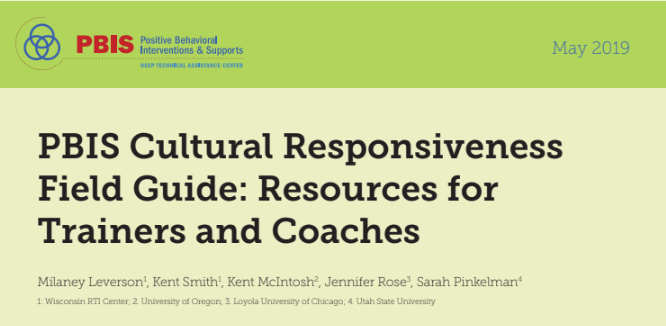 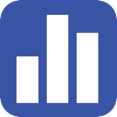 TFI & Cultural Responsiveness
[Speaker Notes: Teams should complete this self assessment and use the results to determine action planning steps on Workbook page 11.]
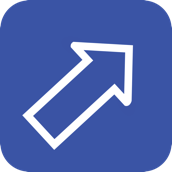 Reflections
Appreciation is given to the followingfor their contributions to this Professional Learning:
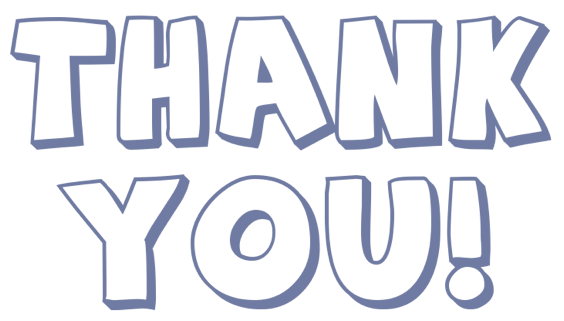 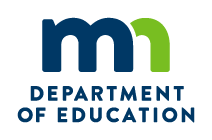 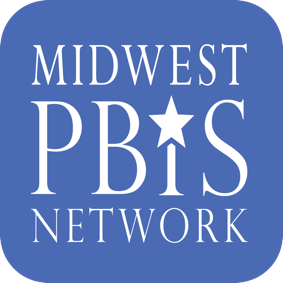 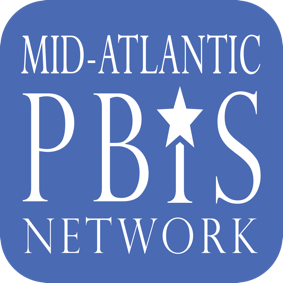 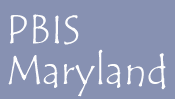 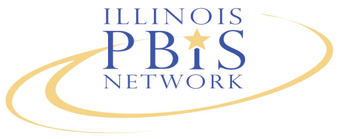 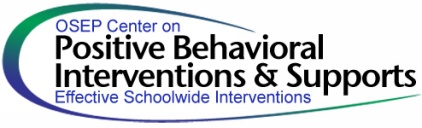 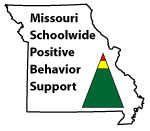 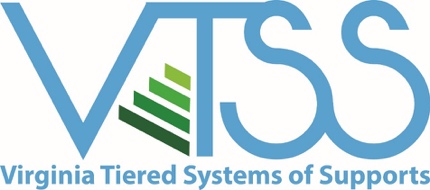 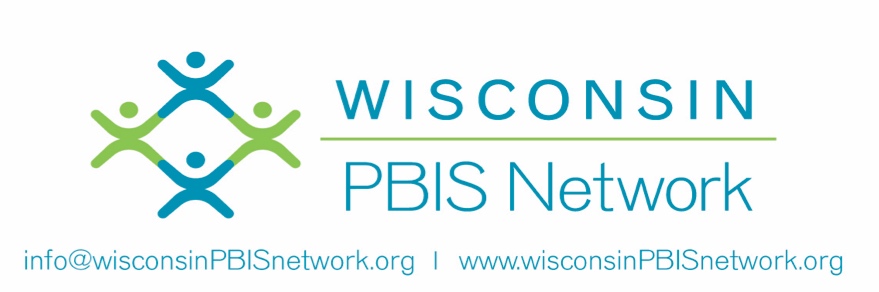 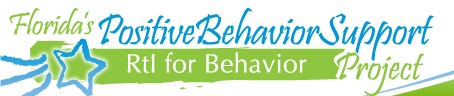